Academia internacional santa fe
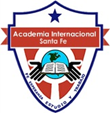 Fourth grade
Topic:  sports stuff
Teacher yinela rivera
Week 1
pray
Sports stuff
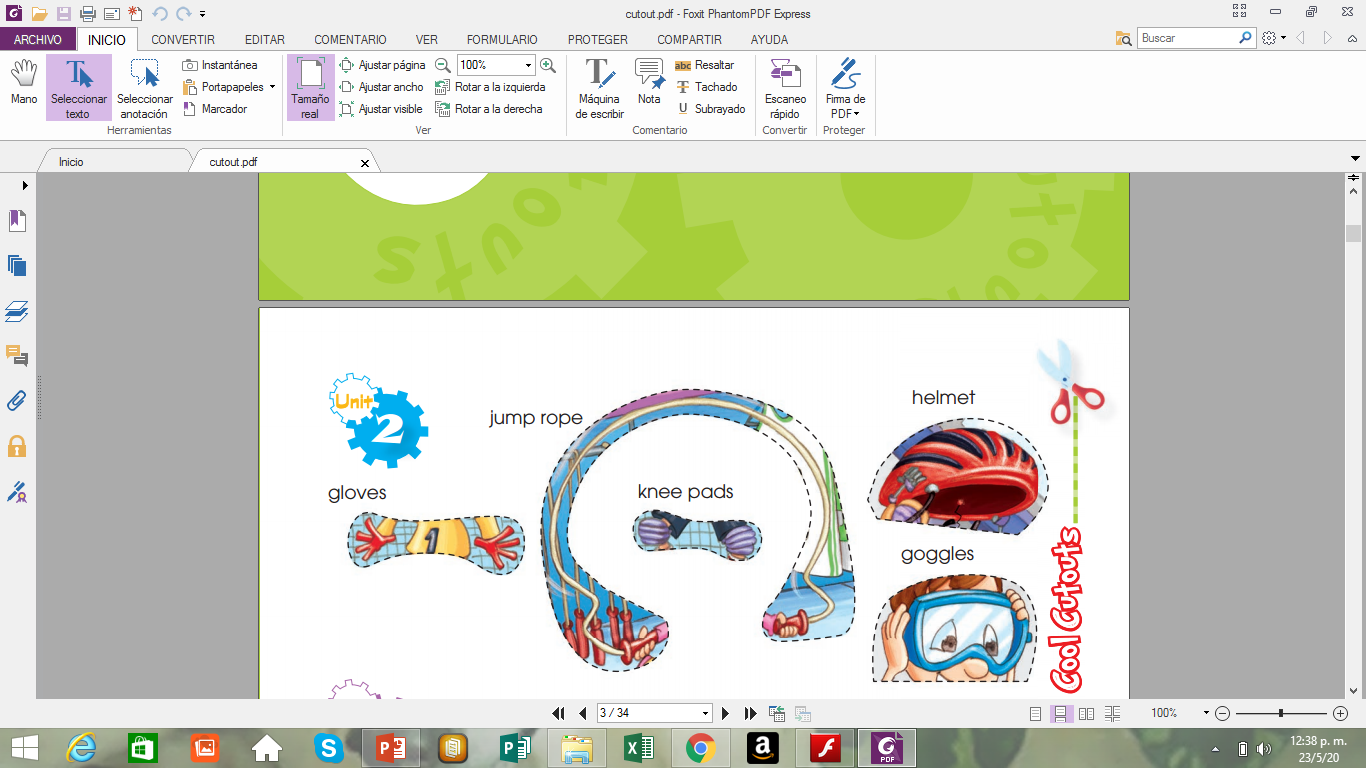 Homework desarrollar página 14 parte uno. Si no tienen  libro pueden dibujarlo
homework
Desarrollar un vocabulario con cada una de las palabras y luego buscar su significado en español e ilustrarla EN EL CUADERNO DE INGLÉS.
Preparar UNA LÁMINA CON EL VOCABULARIO  ILUSTRADO Y PRESENTARLO oralmente enIAR POR CORREO O WHATSAPP EL VIDEO DE LA CHARLA la SIGUIENTE CLASE. Estar preparado.
Será evaluado sumativo ambos trabajos.
Thank you. See you NEXT CLASS.   STAY AT HOME